Análisis conductual aplicado del crimen y la delincuenciaEnfoque preventivo
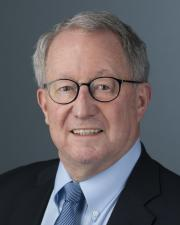 Ps Jaime E Vargas M


A515TE
Edward K. Morris
Universidad de Kansas
El crimen y la delincuencia representan un problema social amplio y serio. Por lo serio, se ubica dentro del rango de actividades que muchas sociedades consideran reprensibles casi todo el tiempo (e.g., el asalto agravado) o de actividades que algunas sociedades consideran reprensibles solo algunas de las veces (e.g., crímenes sin víctimas). Por lo amplio, basta decir que pocos de nosotros nunca han quebrado una regla. 

La seriedad y amplitud del crimen y la delincuencia, han hecho de esto una preocupación pública fundamental y el objeto de diversos y variados esfuerzos por entender y corregirlos.                Estos esfuerzos van en un rango desde el optimismo por los avances científicos y la posibilidad de intervenciones correctivas, hasta el pesimismo del determinismo biológico y la pena de muerte.      El análisis conductual posiblemente es una de las alternativas más optimistas para entender y corregir el crimen y la delincuencia (e.g., Burgess & Akers, 1966; Nietzel, 1979; Stumhauzer, 1986).																…..
Pero, aunque muchas teorías de la desviación social resultan  un tanto compatibles con una orientación basada en la “teoría del aprendizaje” (Hirschi & Gottfredson, 1980), el análisis conductual aplicado no ha sido tan efectivo o diversificado como se consideró originalmente.    Las razones para esto son diversas, entre ellas: (a) el campo de los correctivos para la conducta ha ocasionalmente instituido programas orientados a la enfermedad (Emery & Marholin, 1977; Geller et al, 1977; Johnson, 1977); (b) donde la sociedad ha permitido correcciones conductuales, algunas veces las ha pervertido en sus propios usos (Holland, 1978; Reppucci & Saunders, 1974); y (c) quizás en ningún lugar de nuestra cultura coexisten mas las filosofías del determinismo y la libre voluntad como posibilidades, que en nuestro sistema legal (Hart, 1968).

Una de las consecuencias de esta aplicación errónea y resistencia está en la declinación aparente de las correcciones conductuales, al menos en la literatura publicada. Ciertamente, en la actualidad puede que hayan mas revisiones de la literatura de las correcciones conductuales, que estudios para revisar (Milan, comunicación personal, 1986).
La posibilidad de desarrollar correctivos conductuales que realmente funcionen, es una meta difícil pero alcanzable. Sin embargo, aún cuando tenemos disponibles excelentes programas (e.g., the Achievement Place, Theaching-Family model; Wolf, Phillips & Fixsen, 1972), la generalización y el mantenimiento probablemente continuarán siendo un problema serio. Pensar de otra manera parecería miope: Descuidaría el hecho de que los ambientes a los que regresan los internos liberados, en realidad son fuertes programas de modificación de conducta, persistentes y poderosos, que establecen la conducta criminal, en primer lugar.
O, dándole un giro, los correctivos conductuales (que es la prevención terciaria para no reincidir) podría ser vista como la fase “A” en un diseño reversible B – A – B (tratamiento – línea base – tratamiento) para evaluar qué tan bien el ambiente natural establece y mantiene las desviaciones sociales. Lo que necesita ser cambiado es esta última fase de “tratamiento” ambiental. Para ser más especifico, la prevención terciaria con correctivos conductuales necesita ser aumentada con    (a) programas preventivos que mantengan a individuos actualmente en riesgo de volverse criminales o delincuentes (prevención secundaria) y (b) programas preventivos que mantengan a la población, en su conjunto, lejos de involucrarse en tales actividades (prevención primaria).
Los programas de prevención primaria y secundaria no son desconocidos en la actualidad, aunque no siempre se les denomina como analíticos conductuales y no siempre se publican para un público o audiencia estrictamente analítica conductual. Ejemplos de este trabajo son evidentes en intervenciones escolares (Mayer et al, 1983; Safer, 1982), tratamientos familiares (Alexander & Barton, 1980; Lutzker, 1984), programas para vecindarios (O’Donnell, 1980; Burchard, Harig, Miller & Amour, 1976), y  en imposición de leyes (Schnelle, Kirchner, McNees & Lawler, 1975; Van Houten, Nau & Marini, 1980). El crimen y la delincuencia necesitan mas de estos esfuerzos preventivos, esfuerzos que reducen la incidencia de este problema social y lo hacen de una manera costo-beneficio razonable.

Referencia
Introductory Comments:
Applied Behavior Analysis in Crime and Delincuency: Focus on Prevention
Edward K. Morris
The Behavior Analyst 1987, 10, 67-68